SPS Transverse Damper System
Overview
What is it used for ?

How does it work ?

Control and Diagnostics

Electronic details
What is it used for ?
Damping of transverse injection errors

Feedback: to cure transverse coupled bunch instabilities

Excitation of transverse oscillations for beam measurements (Multi-Q) and increase of emittance (blow up)
How does it work ?
A feedback loop including :

Pick-ups (2.04  =>  2.15)
		Associated by pairs according to the beam type

A Low Level part 
		(Signal process + Pick-up Mixing + Low Level)

4 “electrostatic” kickers (H1, H2, V1 and V2)
		H1, H2 and V1 Installed in LSS2-
		V2 installed in LSS2+
Feedback Loop
Beam
deflector
Position
monitor
BEAM
+
-
Low Level
Surface – BA2
Association of the Pick-ups
Used as spares
The Pick-ups (position monitors)
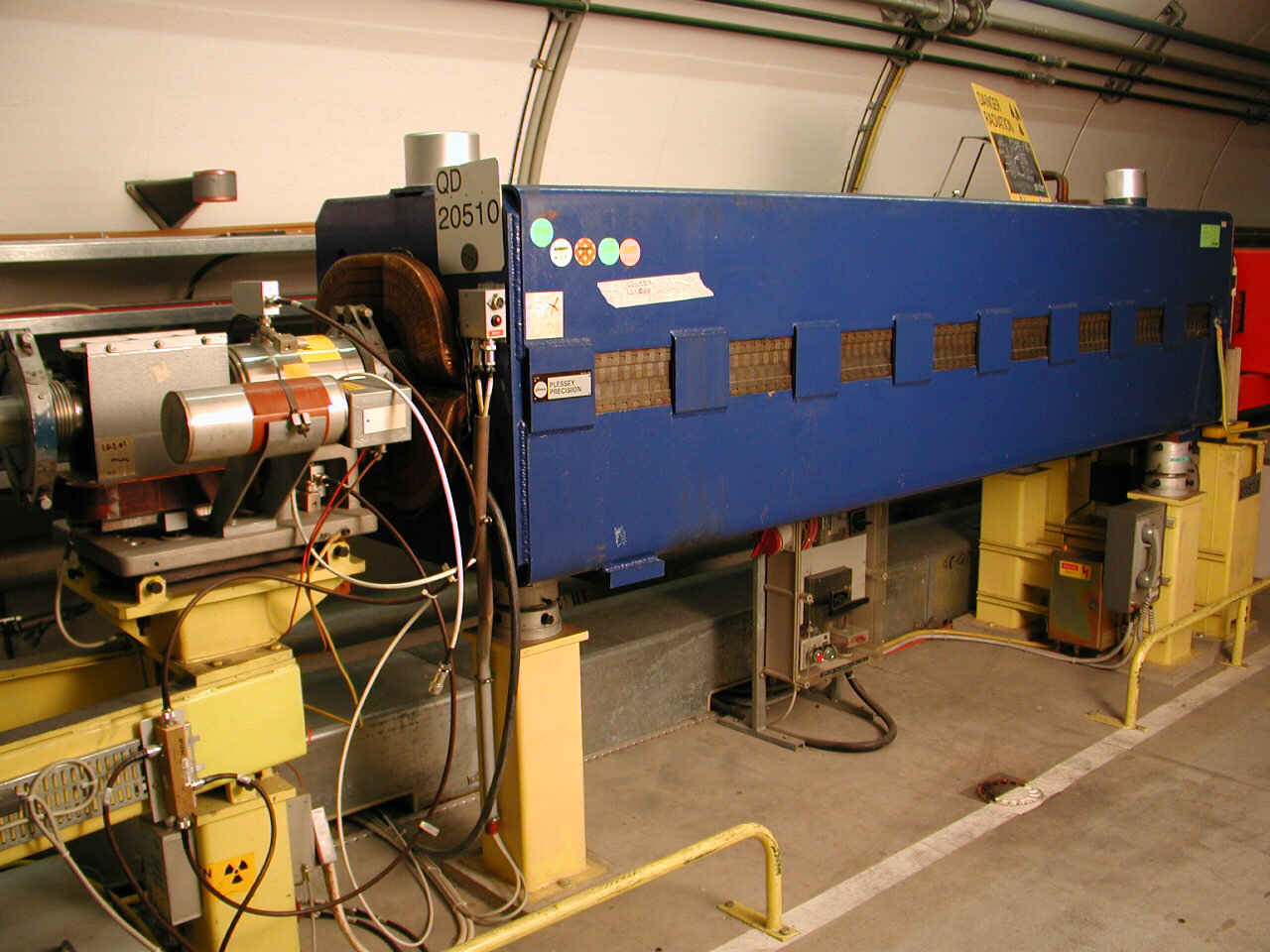 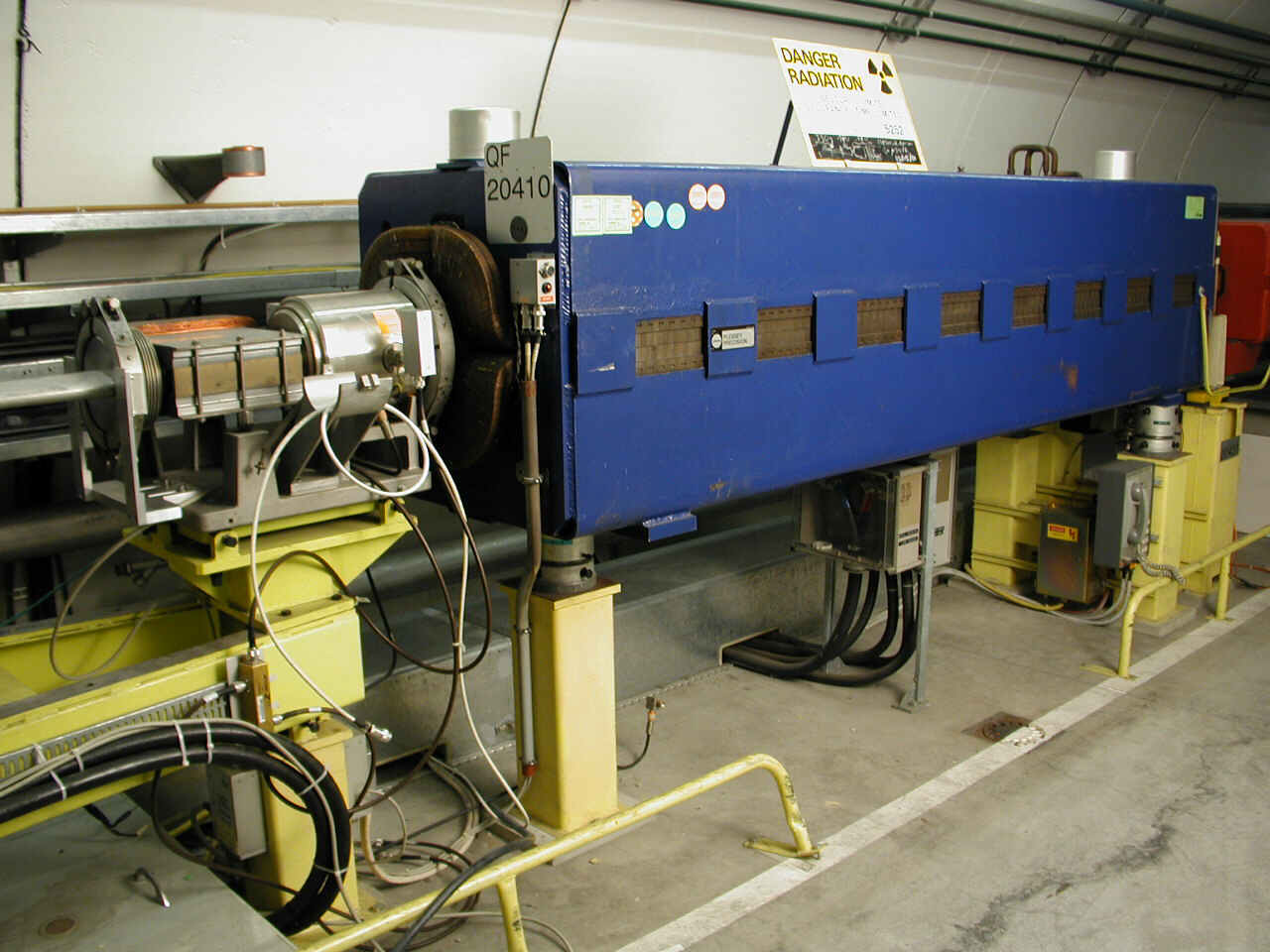 BDH 2.04 					BDV 2.05


 Shared with BI (MOPOS) but specific electronics
Block Diagram (H1 & H2)
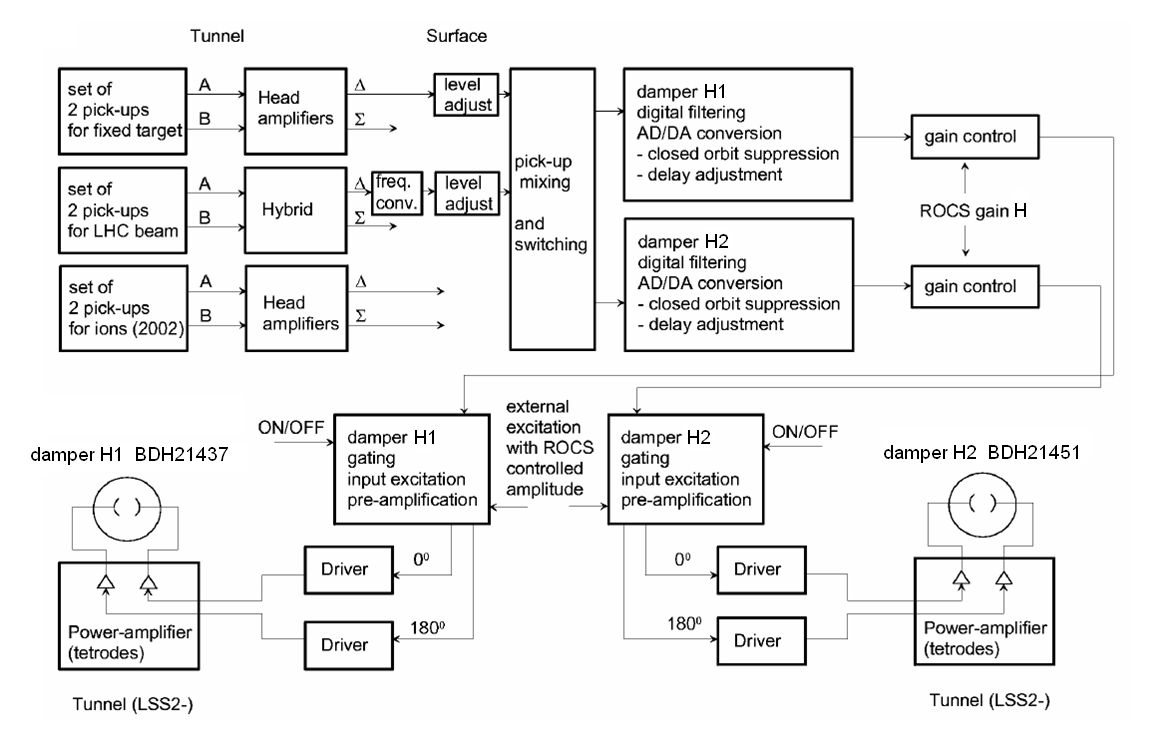 Simplified Block Diagram (H1 & H2)
Closed orbit suppr. 

Delay adjust.
2 pick-ups 

2.12 
&
 2.14

Fixed Target beam
Damper H1
BDH 214.37

(    )
Timing ON/OFF

External excitation
Pick-ups Mixing











Betatron phase adjust.
Gain LSA
D
Level adjust.
S
Level adjust.
Closed orbit suppr.

Delay adjust.
2 pick-ups

2.04 
&
 2.06

LHC beam
Timing ON/OFF

External excitation
Damper H2
BDH 214.51

(    )
Gain LSA
D
Level adjust.
S
Level adjust.
The electrostatic kickers
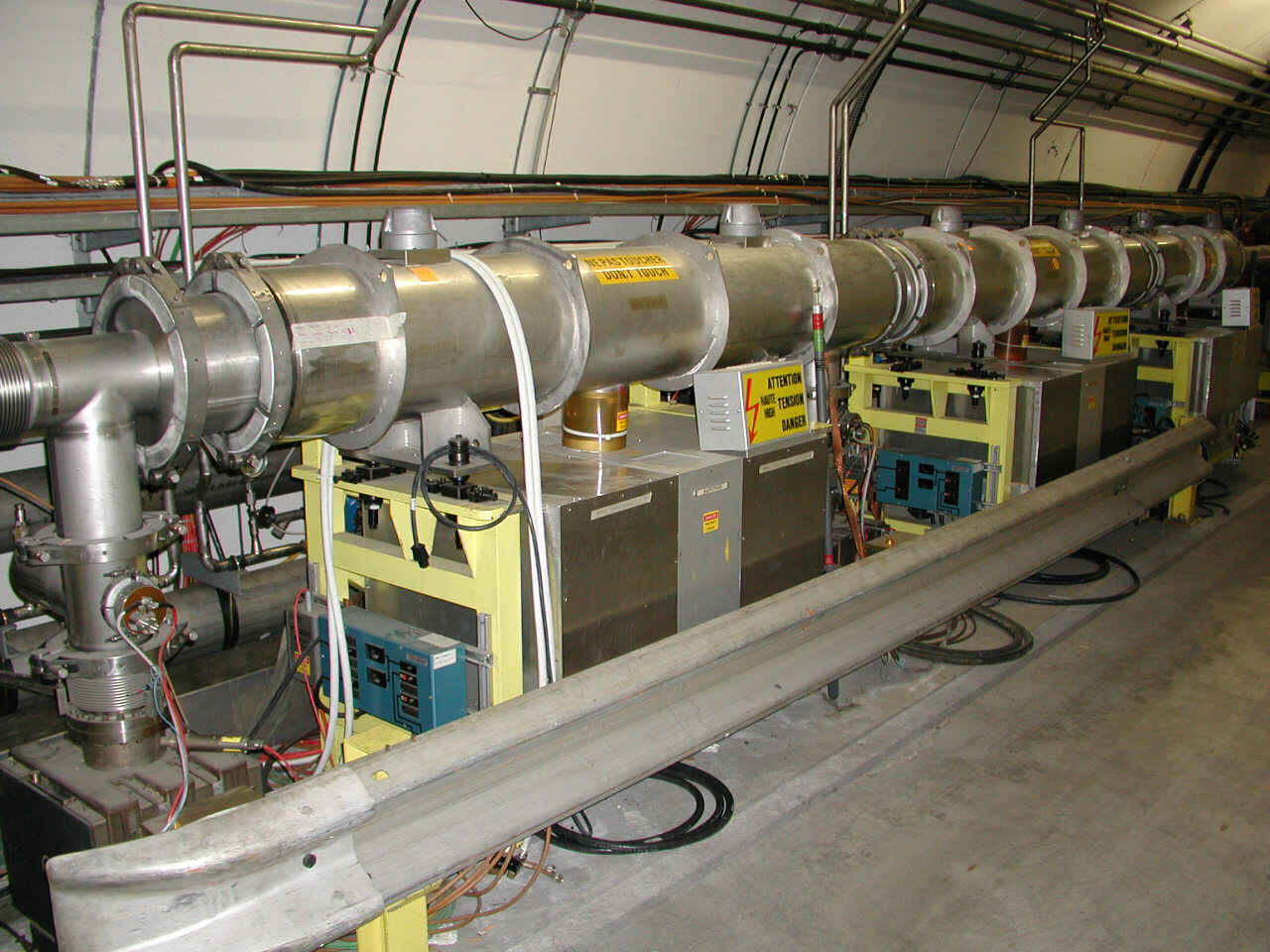 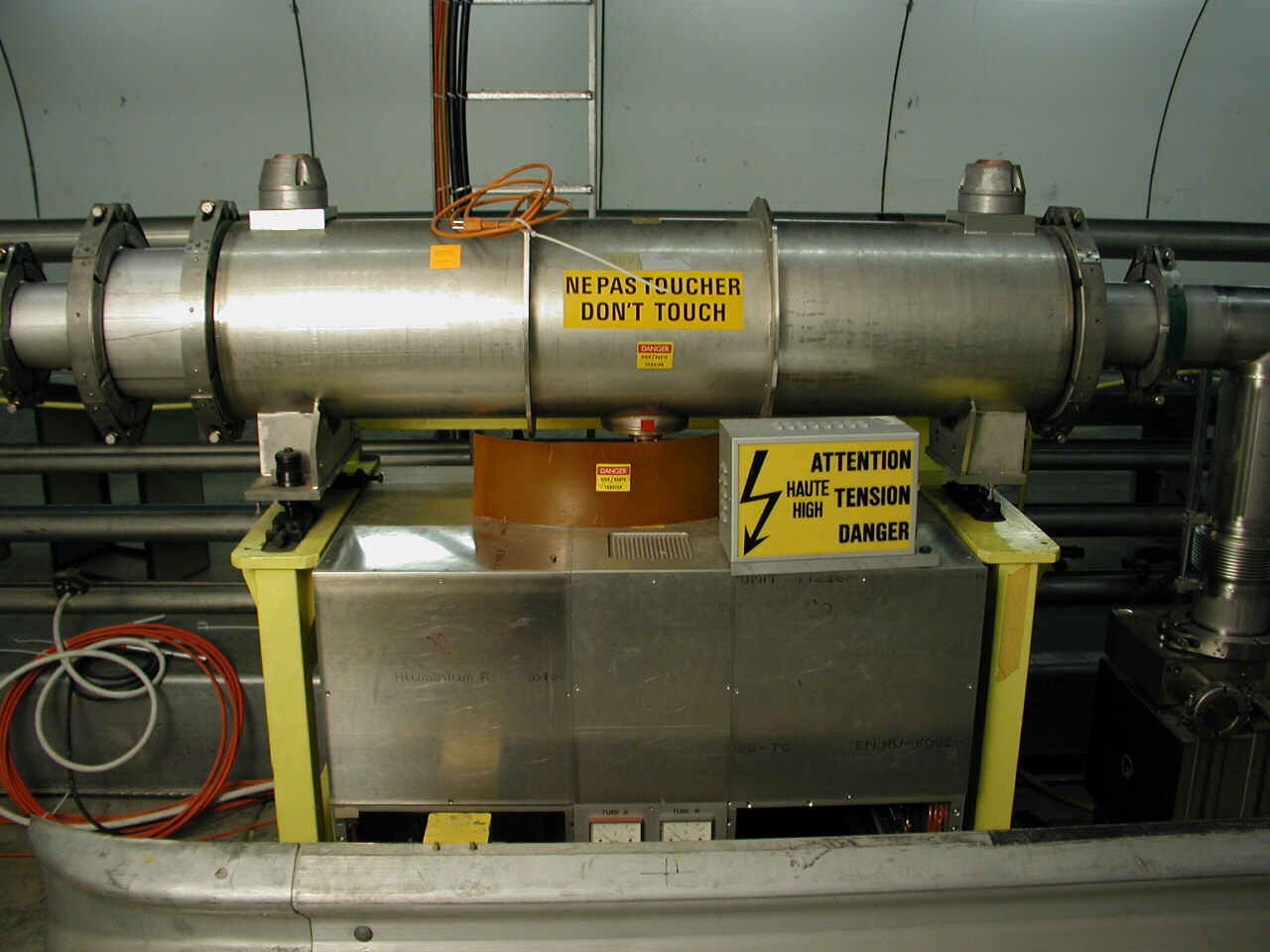 BDH 214.37 (H1)
BDH 214.51 (H2)
BDV 214.57 (V1)
BDV 221.76 (V2)
  LSS 2 +
  LSS 2 -
Control and Diagnostics
Control    New RF Control Application (MMI)
			 Trim Editor Application (LSA)


Diagnostics    Oasis Application
Compare with reference signals
New RF Control Application
More ergonomic
All parameters readable 
Role based access to change settings
Synoptic :
		Experts view / Simplified view for Operation
Block Diagram (H1 & H2)
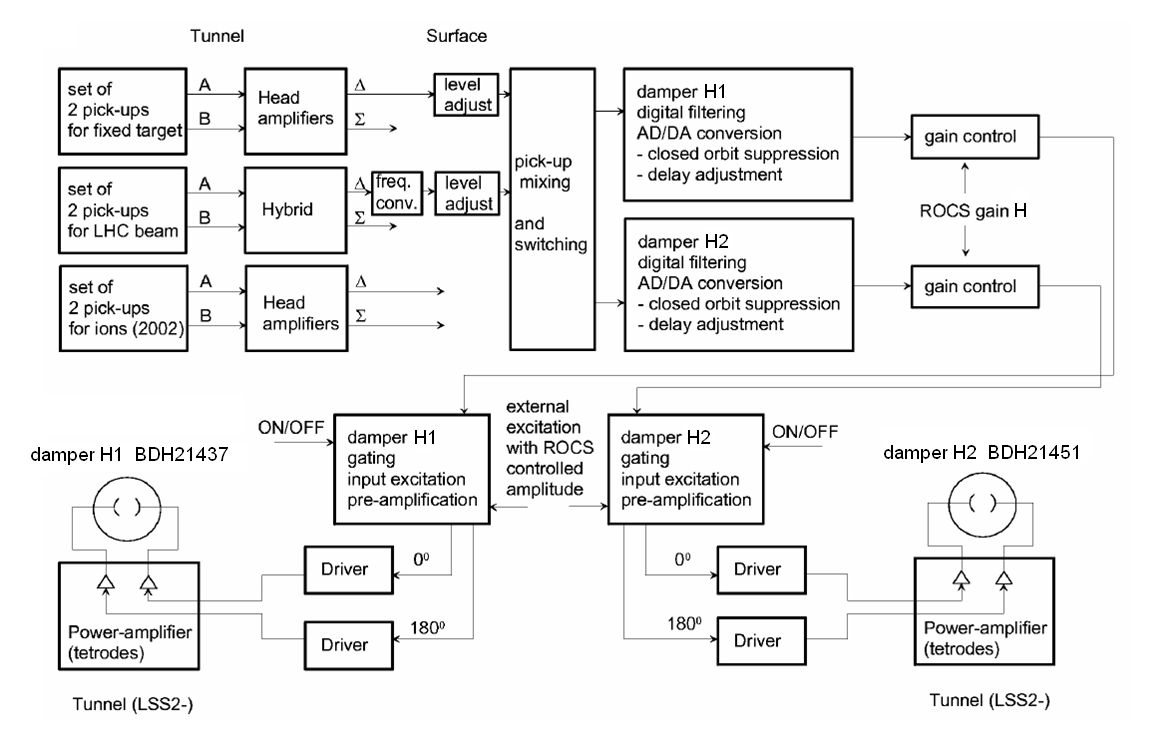 New
MMI
LSA
2.12 & 2.14
LSA
New
MMI
2.04 & 2.06
timing
timing
Multi-Q
Dampers  H1 & H2 (simplified)
2 pick-ups 

2.12 
&
 2.14

Fixed Target beam
Damper H1
BDH 214.37

(    )
Closed orbit suppr. 
(Notch Filter)

Delay adjust.
Timing ON/OFF

External excitation
Level adjust
‘DGCA’
Pick-ups Mixing




‘DPUM’

-  p.u. select
-  Polarity
 Phase


Betatron phase adjust.
Gain LSA
D
Level adjust
‘DGCA’
S
2 pick-ups

2.04 
&
 2.06

LHC beam
Closed orbit suppr.
(Notch Filter)

Delay adjust.
Timing ON/OFF

External excitation
Damper H2
BDH 214.51

(    )
Level adjust
‘DGCA’
Gain LSA
D
Level adjust
‘DGCA’
S
- Controlled by the new MMI application
	- Controlled by LSA (Trim Editor Application)
Diagnostics
Observation with OASIS Application:

Delta : difference between the signals of one pick-up
(= not normalised transverse position of the beam 
 position * Intensity)
Sum : sum of the signals of one pick-up
(= intensity of the beam)
Input : signal leaving the low level
Plates : voltage of the kicker’s plates 
(= delta signal between the two plates)
Diagnostics
Sum
Delta
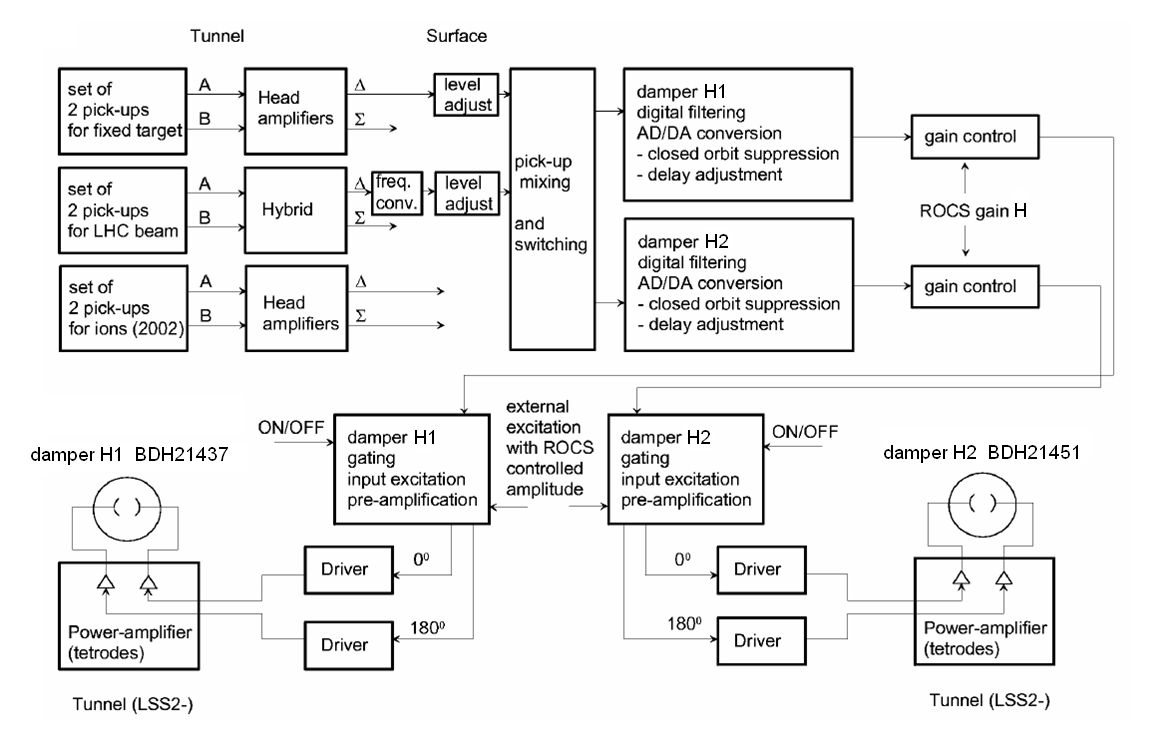 Input
Plates
Diagnostics
Delta signals + BCT   (100ms/div)
2.13V and 2.15V (CNGS beam – Damper V)
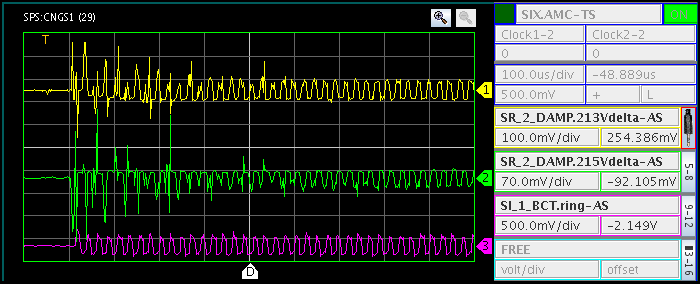 Diagnostics
Sum signals   (100ms/div)
2.13V and 2.15V (CNGS beam – Damper V)
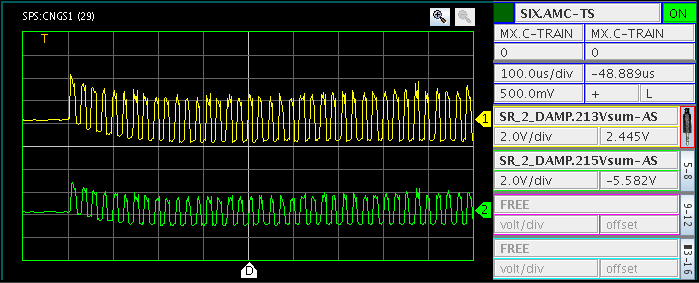 Diagnostics
Input V2 and Plates V2 signals   (100ms/div)
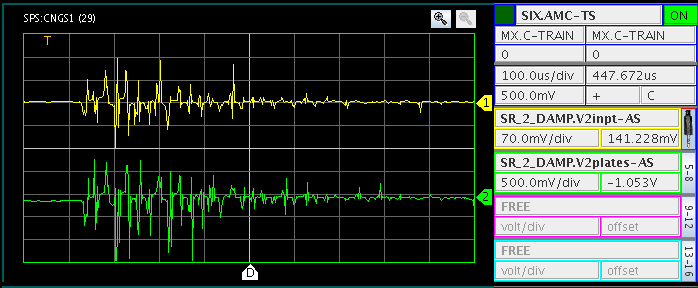 Diagnostics
Few more details..
How the signals are treated in the electronic part of the system ?
2.04 D and 2.06 D – H plane(LHC Beam - Single Bunch, scope in SR4)
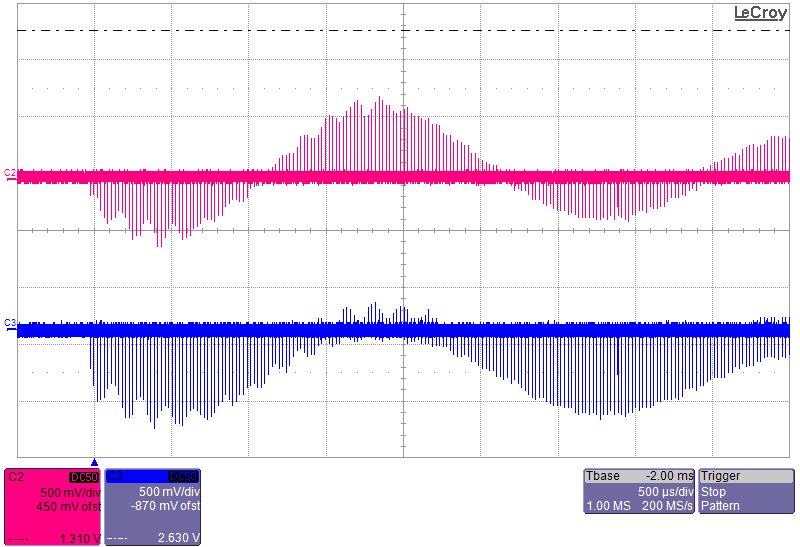 Pick-up Mixing
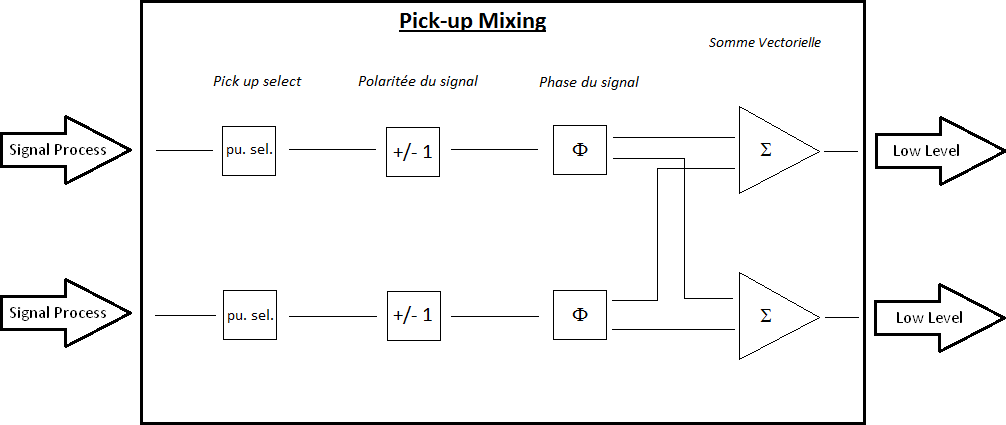 Main * cos F
Aux * sin F
 Betatron phase advance between p.u. and the kicker has to be = 90°
Pick-up Mixing
Vector sum
Aux. pu D
F
Main pu D
Vector sum = Main*cos F + Aux*sin F
 Betatron phase adjustment is done by combining 2 “orthogonal” (~ 88°) signals with good signs and good ratios
After Pick-up Mixing
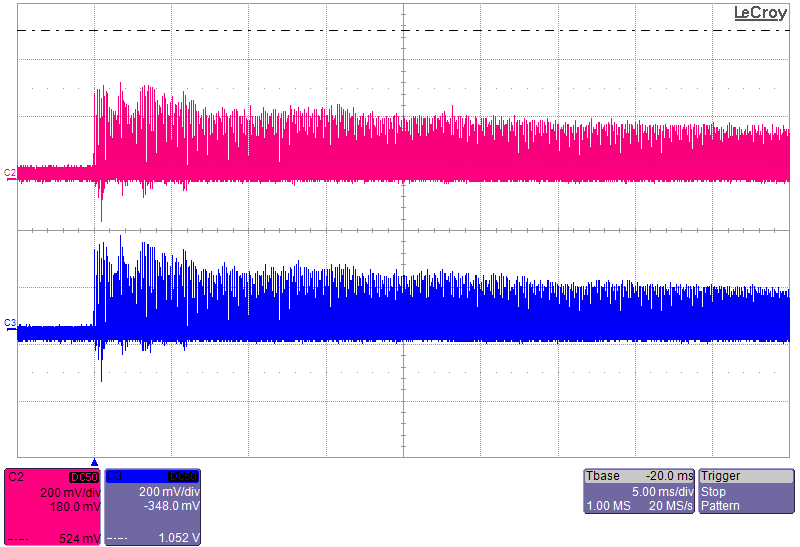 Low Level
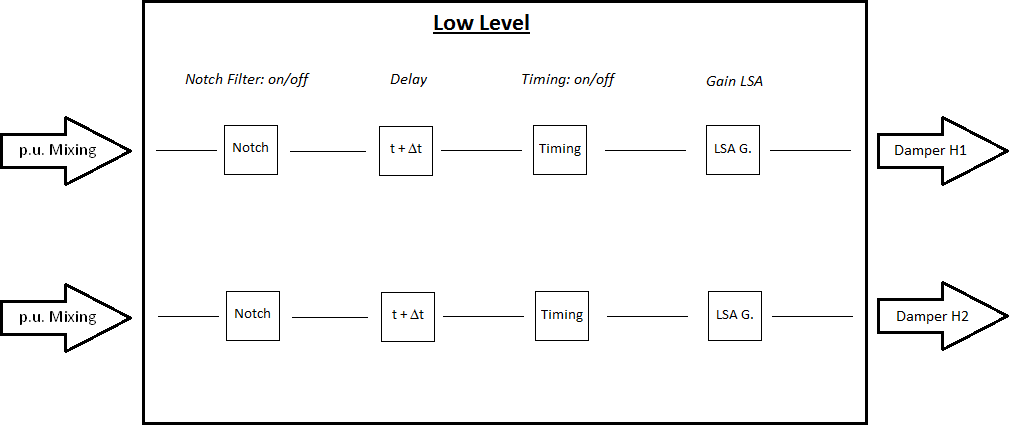 Notch Filter does the difference between 2 turns  delete the closed orbit
 Delay is to ensure that the signal arrives at the kicker at the right time (right bunch)
	(Delay = Dt + temps de vol du signal)
 LSA Gain to be adjusted with the Energy of the Beam (damping time & losses)
After closed orbit suppression
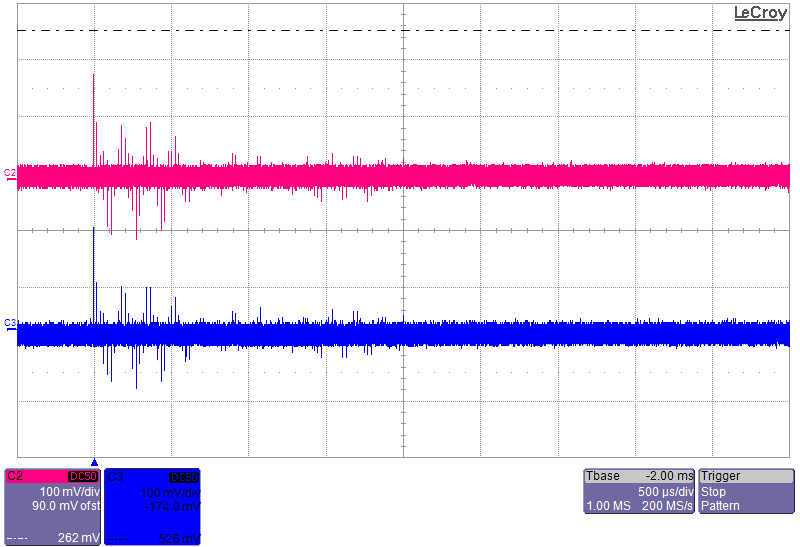 Before & after Notch
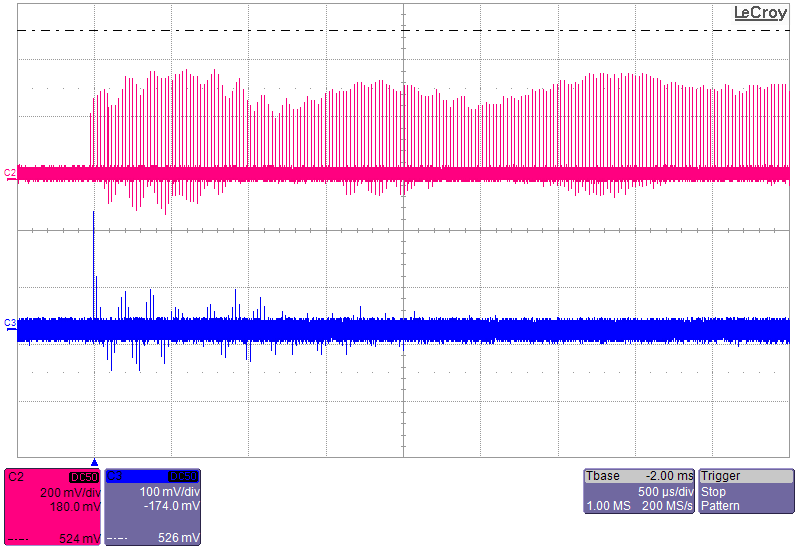 Feedback Loop
Beam
deflector
Position
monitor
BEAM
Low Level
Surface – BA2
1st turn: Measurements only
2nd turn: Meas + correct but with orbit offset
3rd turn: Correction OK